Metadata Status
Presentation to the San Diego Regional GIS Council
April 23, 2014
Regional GIS Metadata Working Group
John Hofmockel (SANDAG)
Brad Lind (SanGIS)
Louise Wedley (SanGIS)
Scott Daescher (City of San Diego)
Melanie Casey (County of San Diego)

And others

Sign-up sheet for Regional GIS Metadata Working Group


Meeting Dates:
Jan 16
Jan 30
Feb 13
Feb 25
Mar 13
Mar 26
Apr 17
Next meeting May 7
2
Metadata Goals
Use ArcGIS 10.1 Metadata Editing Tools
Use ISO 19139 Metadata Standards
Keep the metadata editing and maintenance procedures simple
Limit customization
3
[Speaker Notes: Ask SDRGC: How many ArcGIS 9.3? 10.0? 10.1? 10.2?]
ISO vs. FGDC
FGDC - The Federal Geographic Data Committee 
ISO - International Organization for Standardization
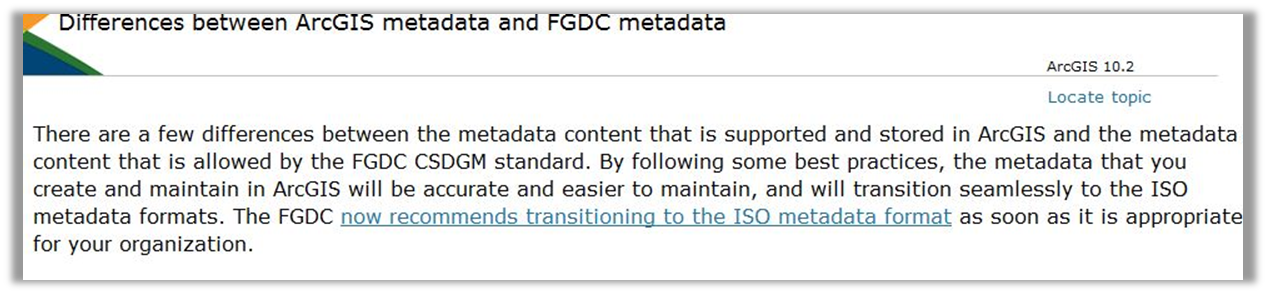 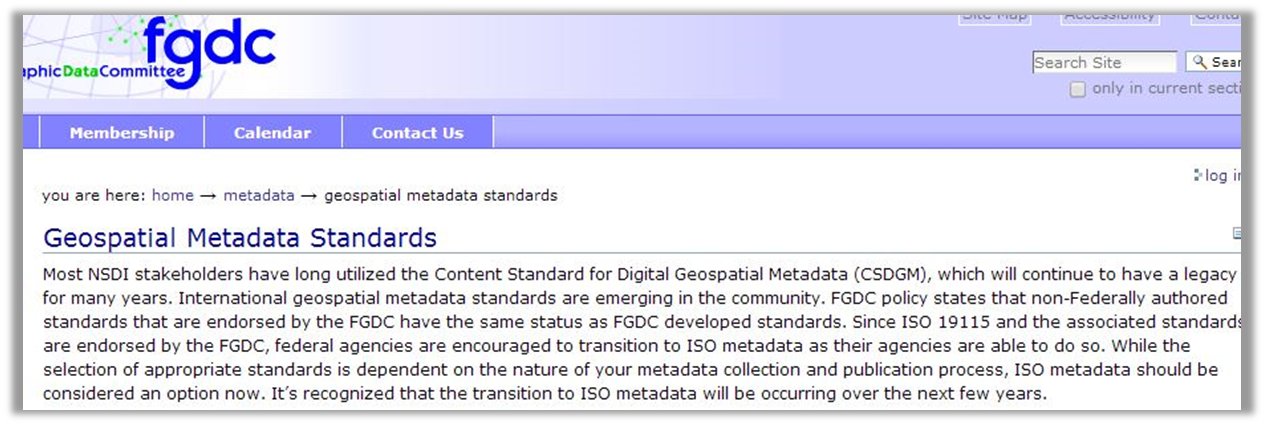 4
[Speaker Notes: the organization adopted "ISO", derived from the Greek word isos (ἴσος, meaning equal), as its abbreviated name.]
Some products
Metadata Editor Manual
Quick Reference Guide
Metadata Custom Stylesheet 
Display
Publishing
Editing (flag required elements)
5
Quick Background
ArcCatalog Description tab
ArcCatalog Metadata Style
ArcCatalog Metadata Editor
6
Description tab
7
Metadata Style
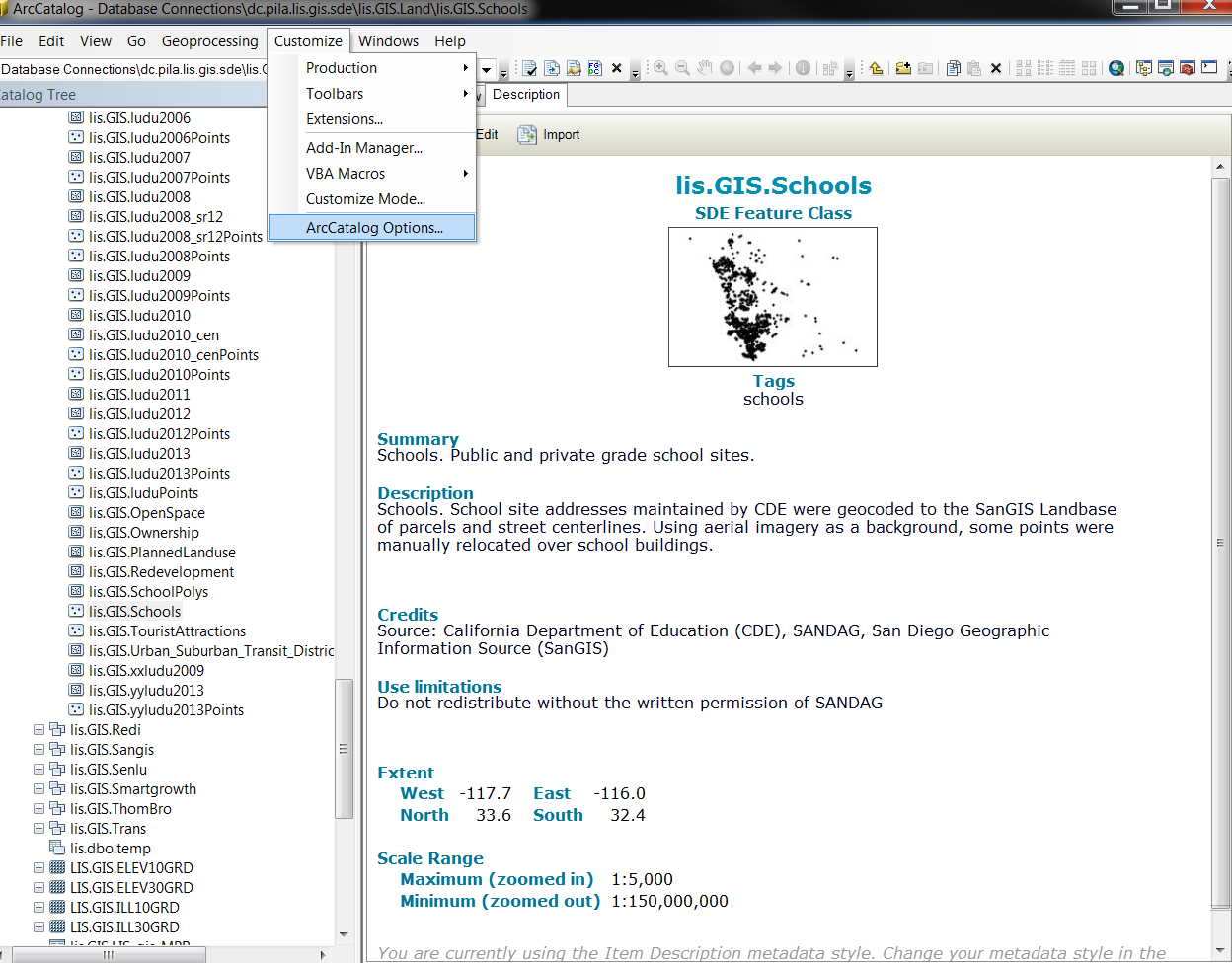 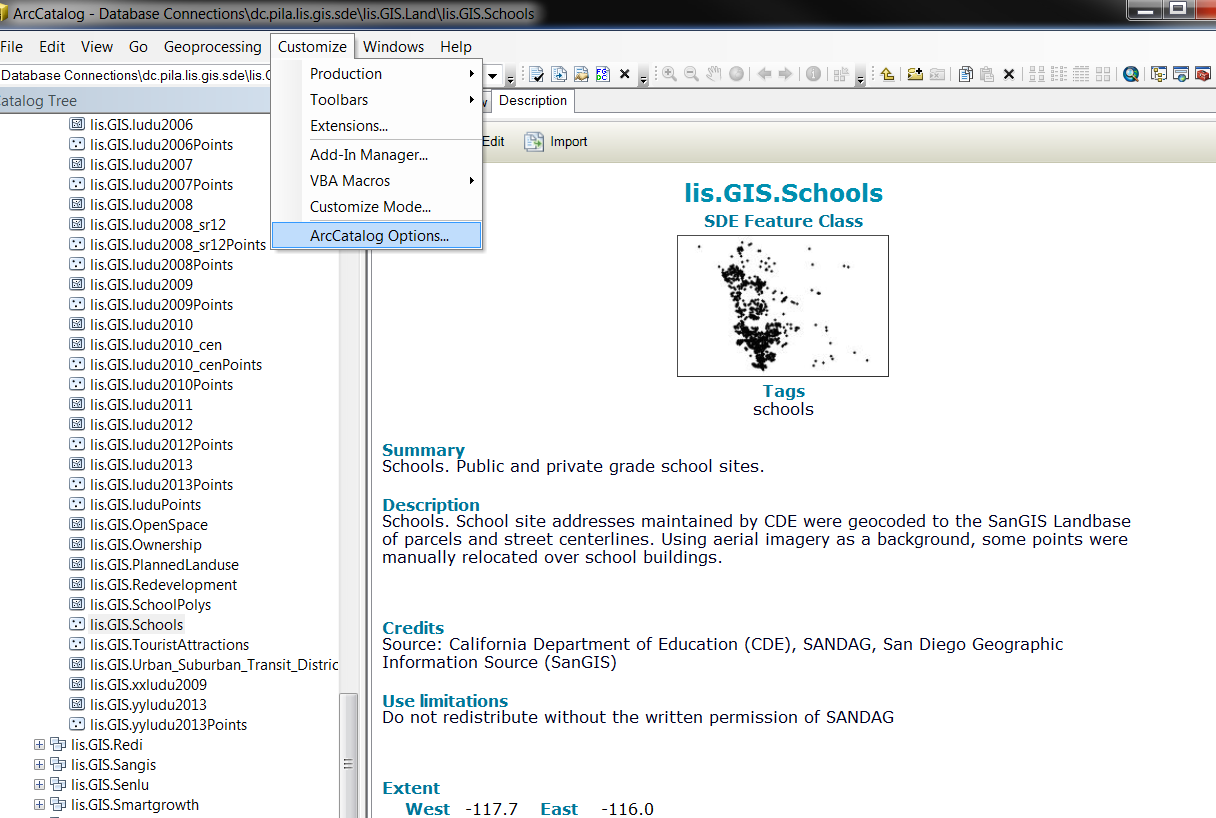 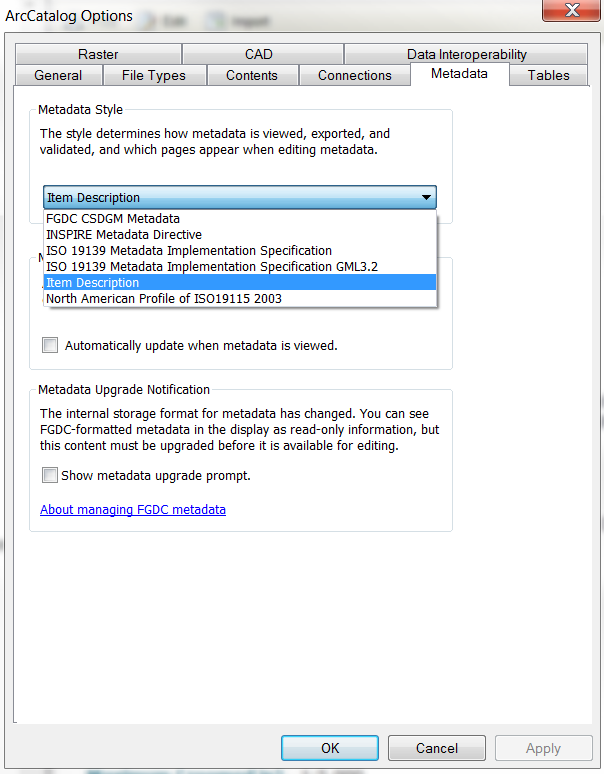 8
ArcCatalog Metadata Editor
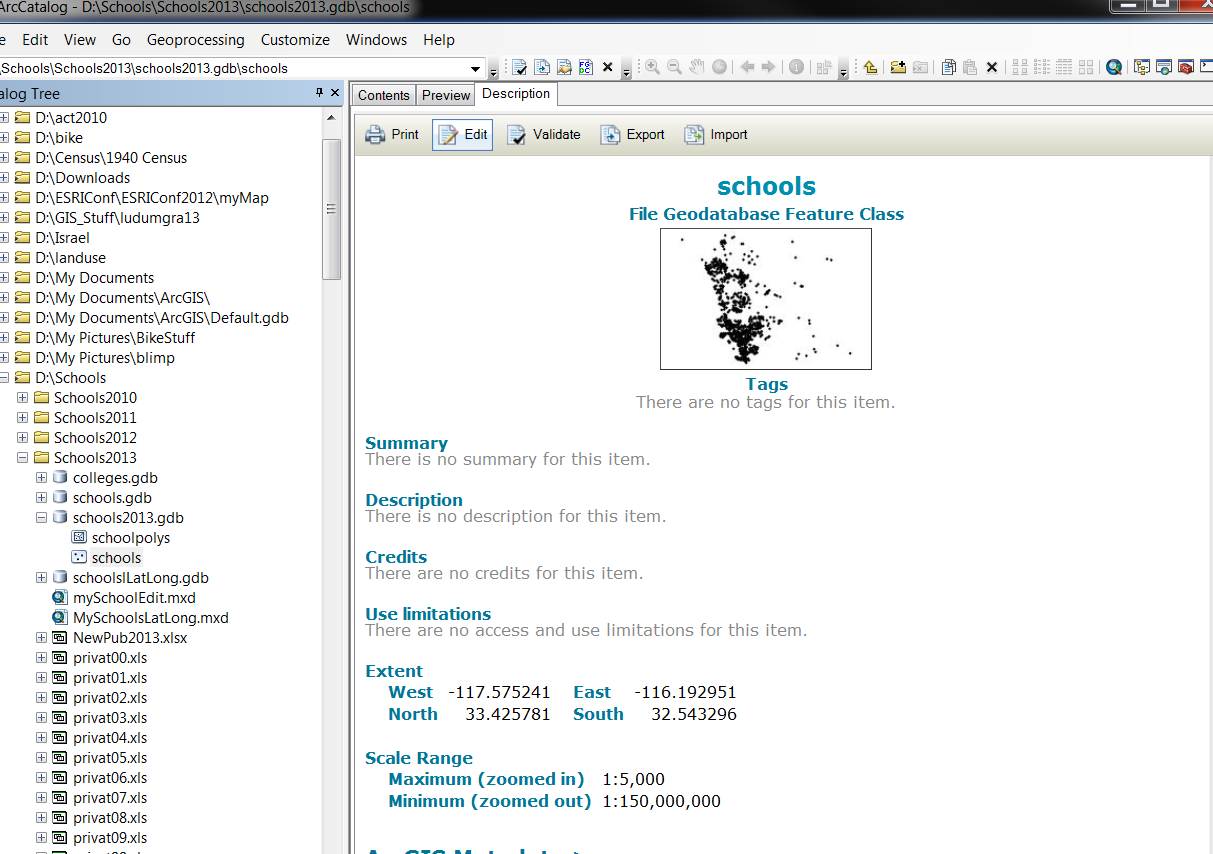 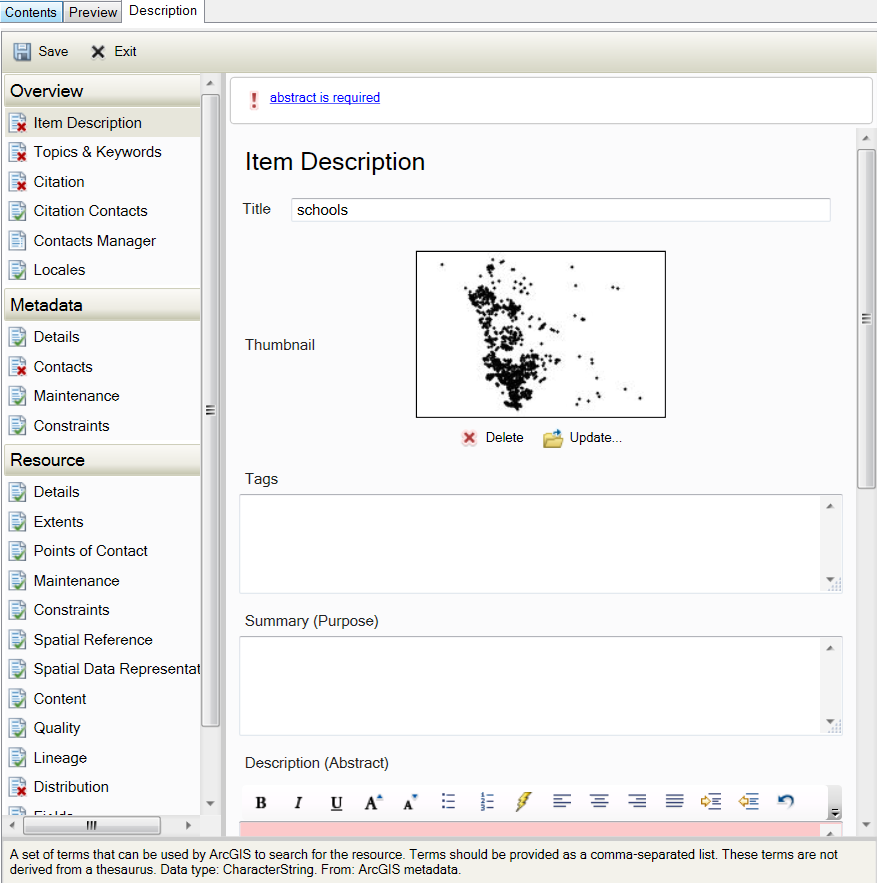 9
Some “tools”
ArcGIS Resources Blog: 
A new approach for Metadata with ArcGIS 10 (parts 1, 2, 3)
ArcGIS Metadata Toolkit 10.1 SP1
ArcGIS Metadata Toolkit.pdf 
ArcGISmetadataEditor.xml 
ArcGIS Metadata Details.xls 
SanGIS Recommendations Spreadsheet
10
A new approach for Metadata with ArcGIS 10 (circa 2011)
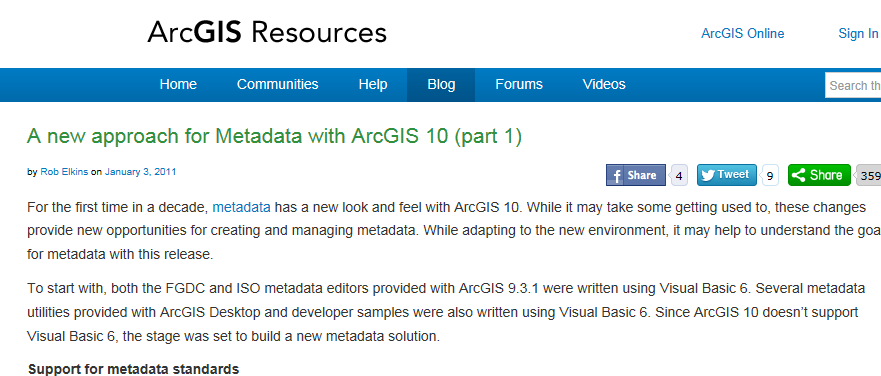 http://blogs.esri.com/esri/arcgis/2011/01/03/a-new-approach-for-metadata-with-arcgis-10/
http://blogs.esri.com/esri/arcgis/2011/01/06/a-new-approach-for-metadata-with-arcgis-10-part-2/
http://blogs.esri.com/esri/arcgis/2011/01/12/a-new-approach-for-metadata-with-arcgis-10-part-3/
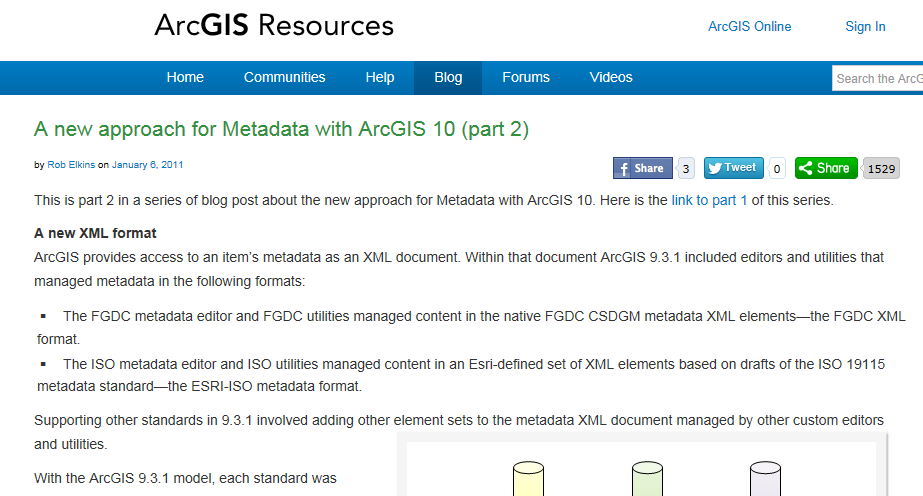 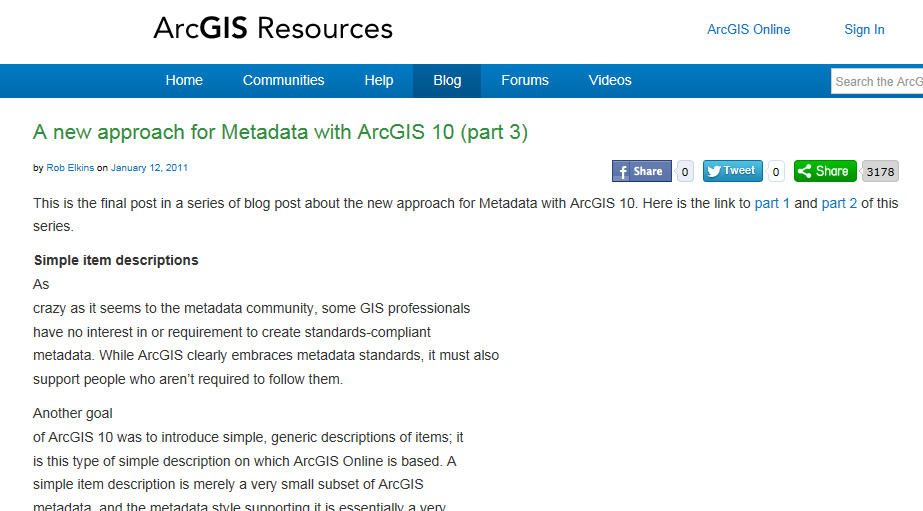 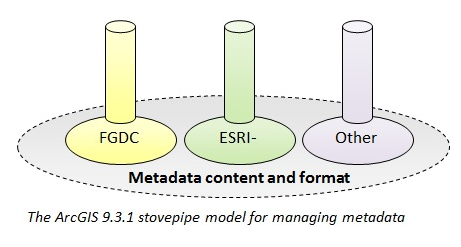 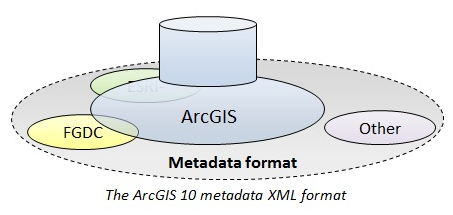 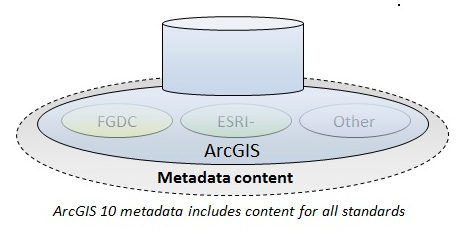 11
ArcGIS Metadata Toolkit 10.1 SP1
The toolkit is a set of folders with 
XML metadata samples
Metadata format documentation
Custom style sheets
Knowledge of Visual Studio useful
No toolkit software to install, just files

http://support.esri.com/en/downloads/samples-and-utilities/view/productid/17/metaid/1937
12
ArcGIS Metadata Toolkit.pdf
67 page document
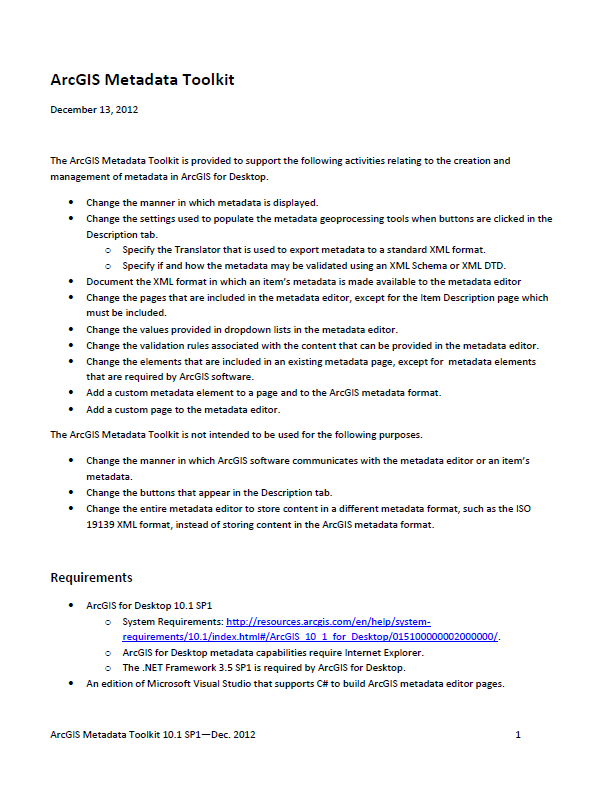 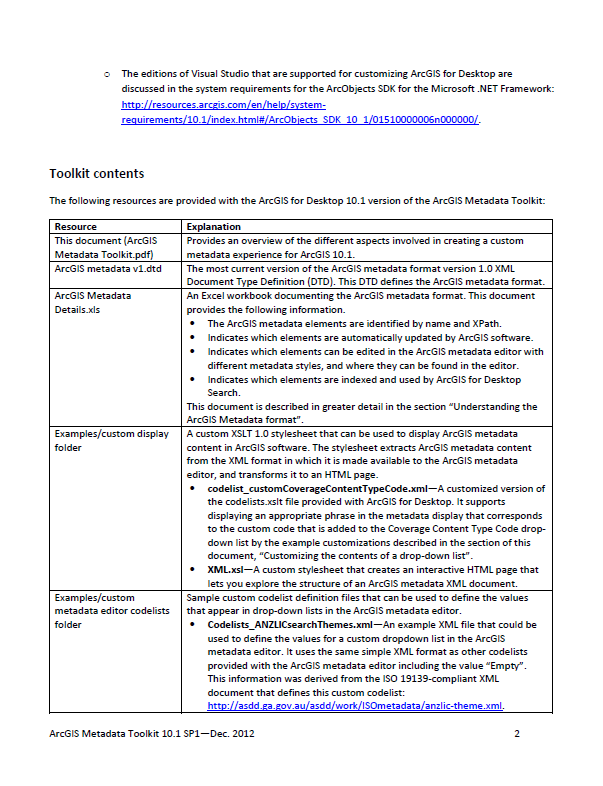 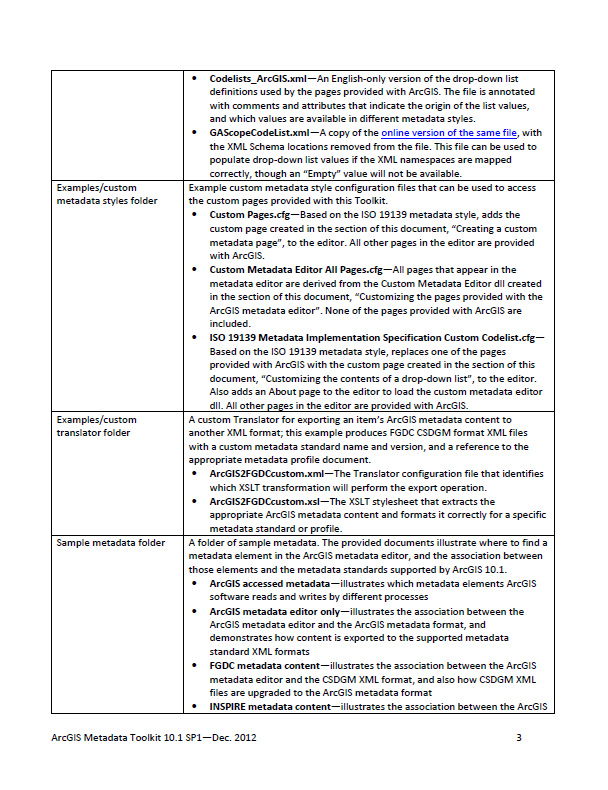 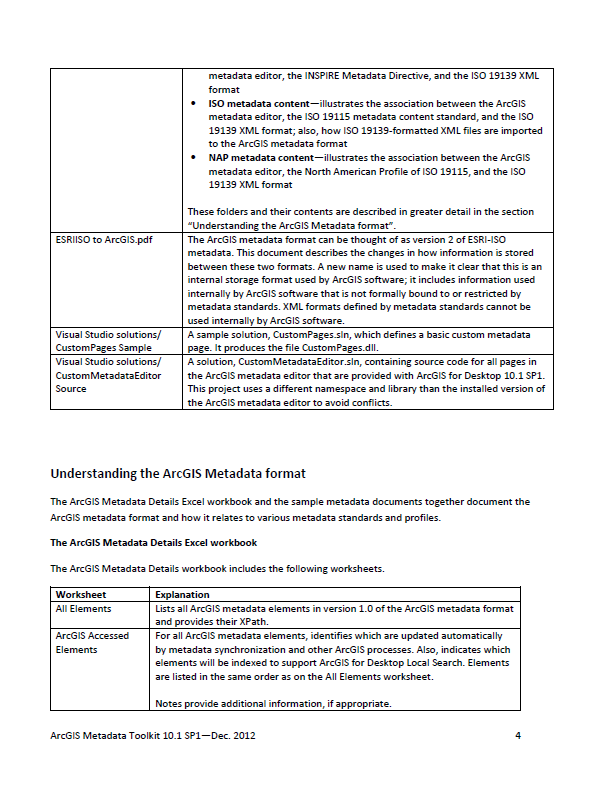 13
ArcGISmetadataEditor.xml
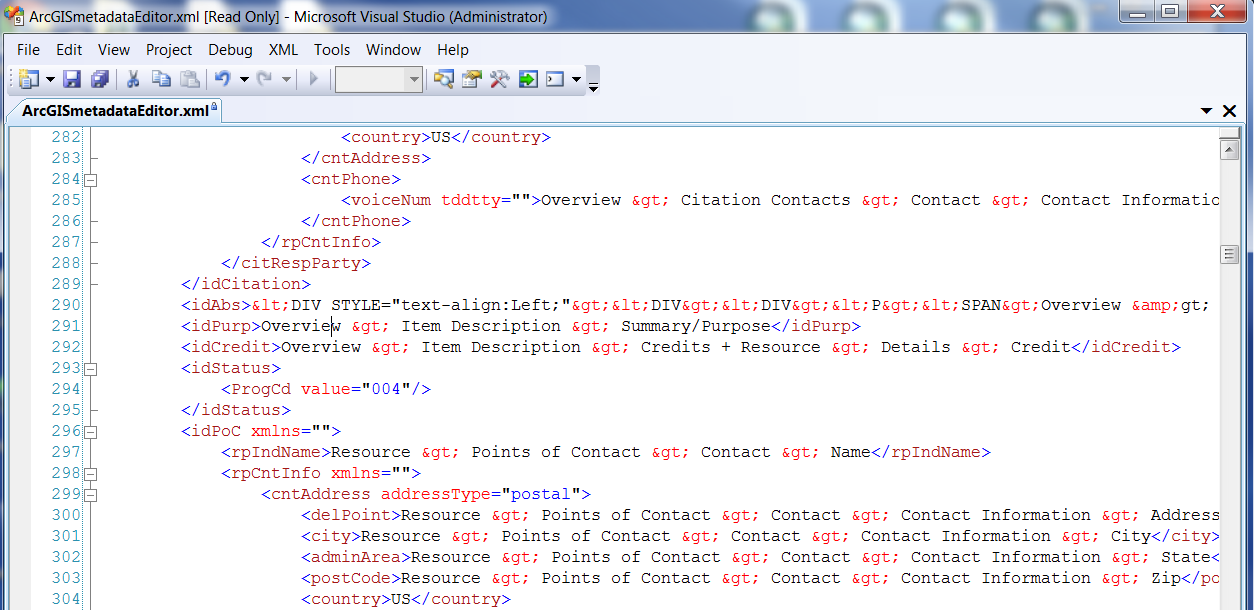 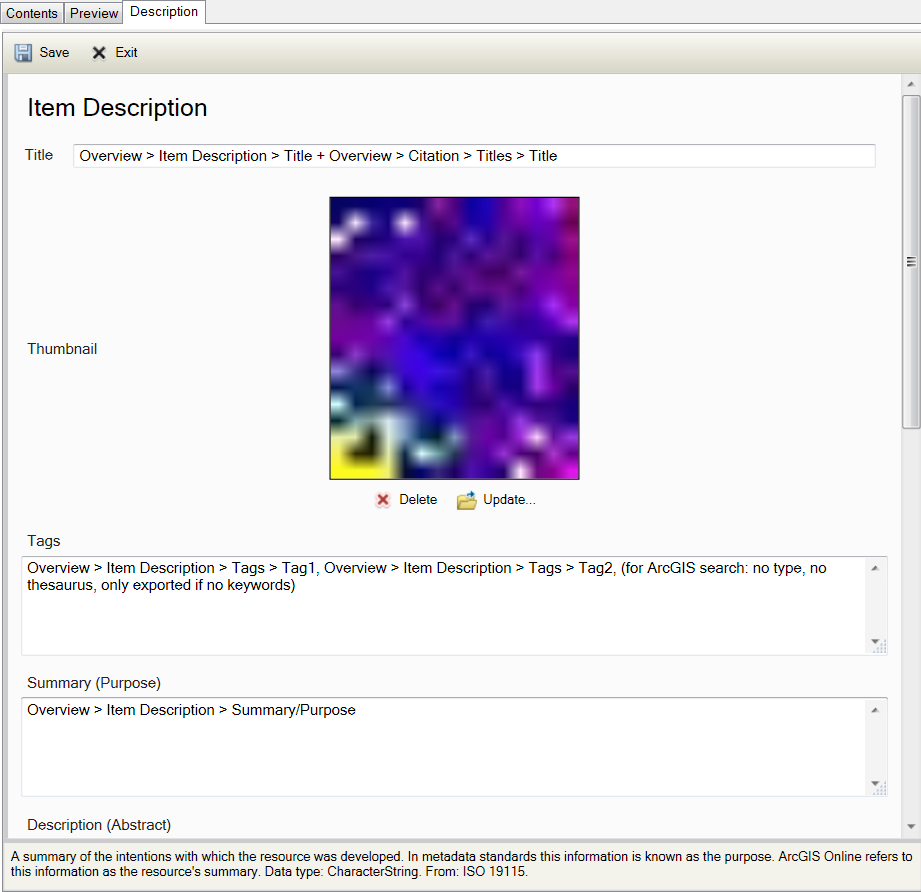 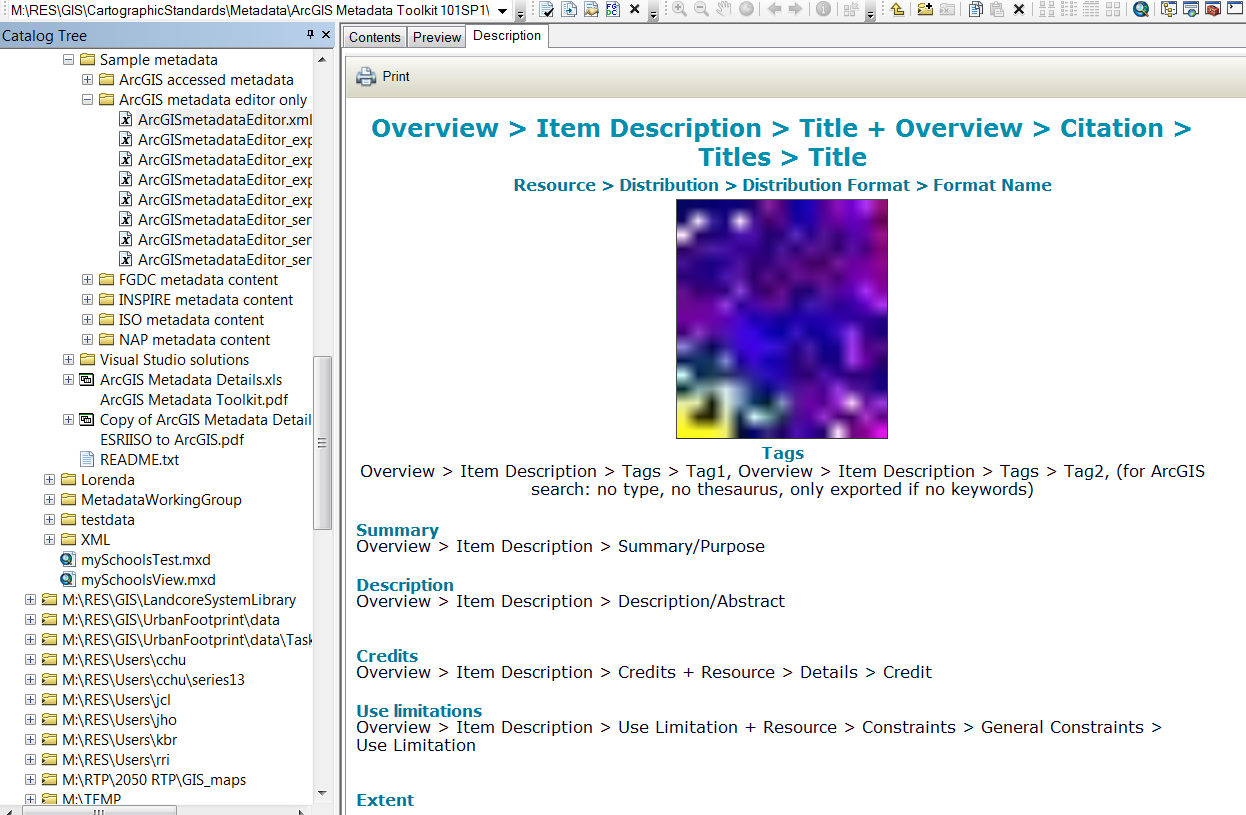 14
ArcGIS Metadata Details.xls
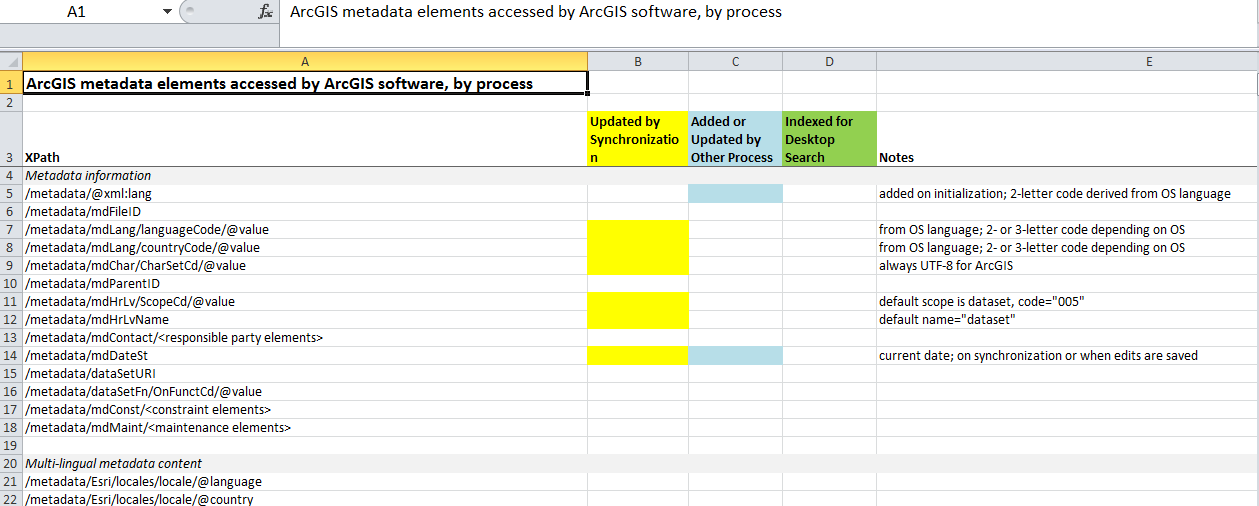 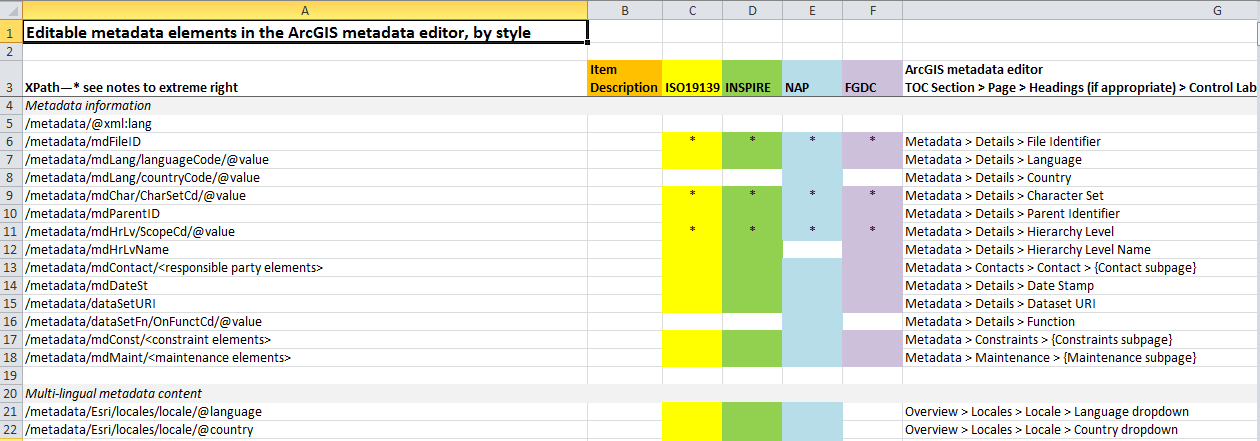 15
[Speaker Notes: 747 rows]
SanGIS Recommendations Spreadsheet
16
[Speaker Notes: ISO 19139 Elements Worksheet – 7 pages, 291 Rows
Details Worksheet – 2 pages, 75 Rows]
Metadata Dates
Required:
Publication Date
Date-of-the-Data
Edition Date and/or
Temporal Instant

Optional:
Creation Date
17
Some products (again)
Metadata Editor Manual
Quick Reference Guide
Metadata Custom Stylesheet 
Display
Publishing
Editing (flag required elements)
18
Metadata Editor Manual
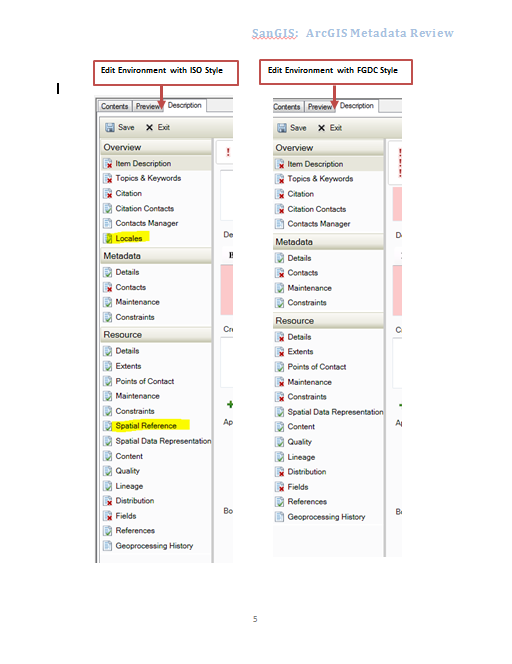 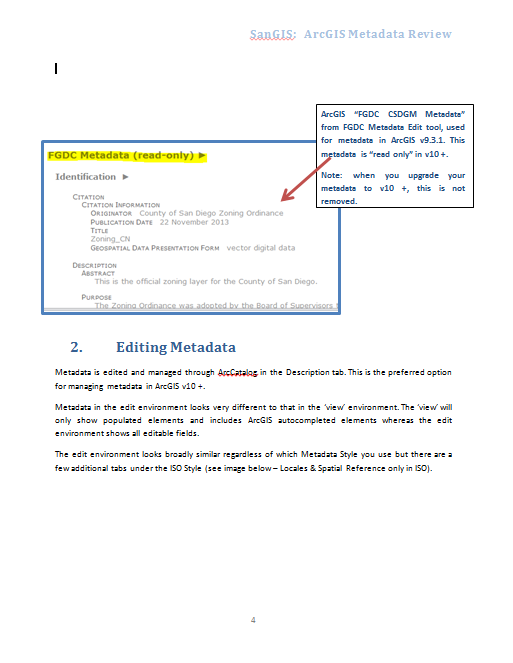 19
[Speaker Notes: Multi-page document with screen captures, pointers, and examples.]
Quick Reference Guide
20
Metadata Custom Stylesheet(s)
Display
Startup as one page
Important fields prominent
Hide/Show functionality
Editing
Flag required fields as pink and/or red !
Publishing
PDF
???
21
Future
How to engage other agencies into the MWG
Continue investigation of custom stylesheet for display
Metadata Publication format
PDF
Custom Publication stylesheet?
Web Map Services
ArcGIS 11?
ArcGIS Professional?
22
Metadata Update Timeline
June 30th – have procedures in place
End of CY 2014 – SanGIS updated
End of CY 2014 – County of San Diego 95% of layers updated
FY 2015 – City of San Diego updated
23
Questions and Open Discussion
Questions for John, Brad, Louise, Melanie, Scott

Sign-up sheet for Regional GIS Metadata Working Group

Next Meeting:
Regional GIS Metadata Working Group
Wednesday, May 7, 2014
2:30 pm – 3:30 pm
SANDAG Conference Room 8B


jho@sandag.org
24